Автор: 
Алехина Т. Ф, учитель математики 
МБОУ СОШ №5 г. Апатиты, Мурманская обл.
ГИА - 2012МАТЕМАТИКА
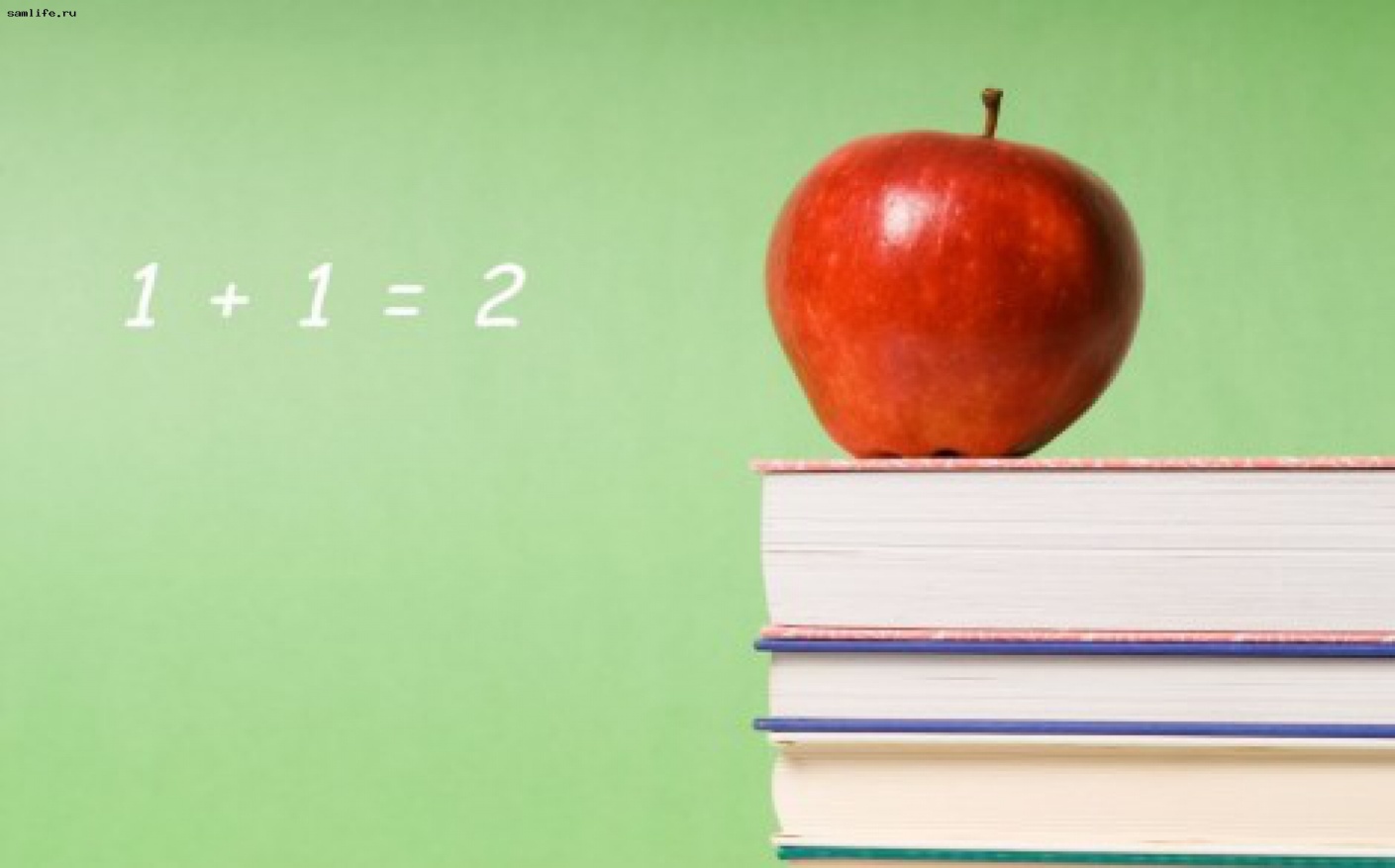 Пособие
 для выпускников 
и их родителей
2012
Условия проведения
 государственной итоговой аттестации
Продолжительность экзамена по математике:
 
                    240 минут (4 часа)
Учащимся в начале экзамена выдается полный текст работы.

Дополнительные материалы и оборудование: 
                              Запрещено:
     - справочные материалы              - калькулятор,тел
 (выдаются вместе с   вариантом)
     - линейка
                                                    
На экзамене в аудиторию не допускаются специалисты по
математическим дисциплинам
!
Из чего состоит экзамен?
Работа состоит из двух частей

Часть 1 

Проверяется: базовая математическая компетентность ученика, владение основными алгоритмами, знание и понимание ключевых элементов содержания (математических понятий, их свойств, приемов решения задач и пр.), умение пользоваться математической записью, решать математические задачи, не сводящиеся к прямому применению алгоритма, а также применять математические знания в простейших практических ситуациях.

Состоит из: 18 заданий, из них 12 заданий по арифметике и алгебре, 4 задания по геометрии, 2 задания по теории вероятностей и статистике.
Часть 2 

Цель: дифференцировать хорошо успевающих школьников по уровням подготовки, выявить наиболее подготовленную часть выпускников, составляющую потенциальный контингент профильных классов.

Проверяется: владение материалом на повышенном
и высоком уровнях. 

Состоит из:  Пяти заданий, из них 2 задания по геометрии: одно повышенного уровня, одно – высокого, 3 задания по алгебре: два повышенного уровня, одно – высокого.
Текст работы 
Оформление ответов
Задания первой части предусматривают три формы ответа:


с кратким ответом(14 заданий),
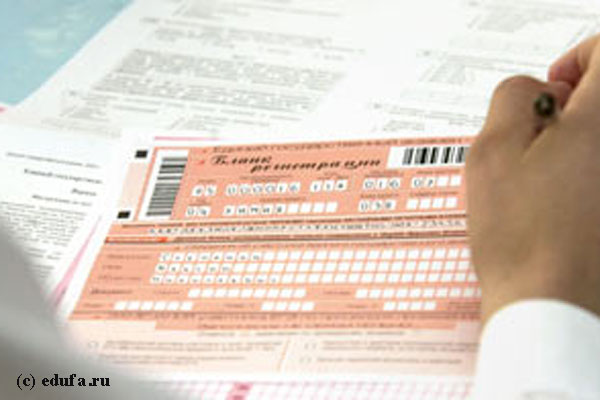 Все необходимые вычисления, преобразования и чертежи учащиеся могут выполнять в черновике. 
Черновики не проверяются.
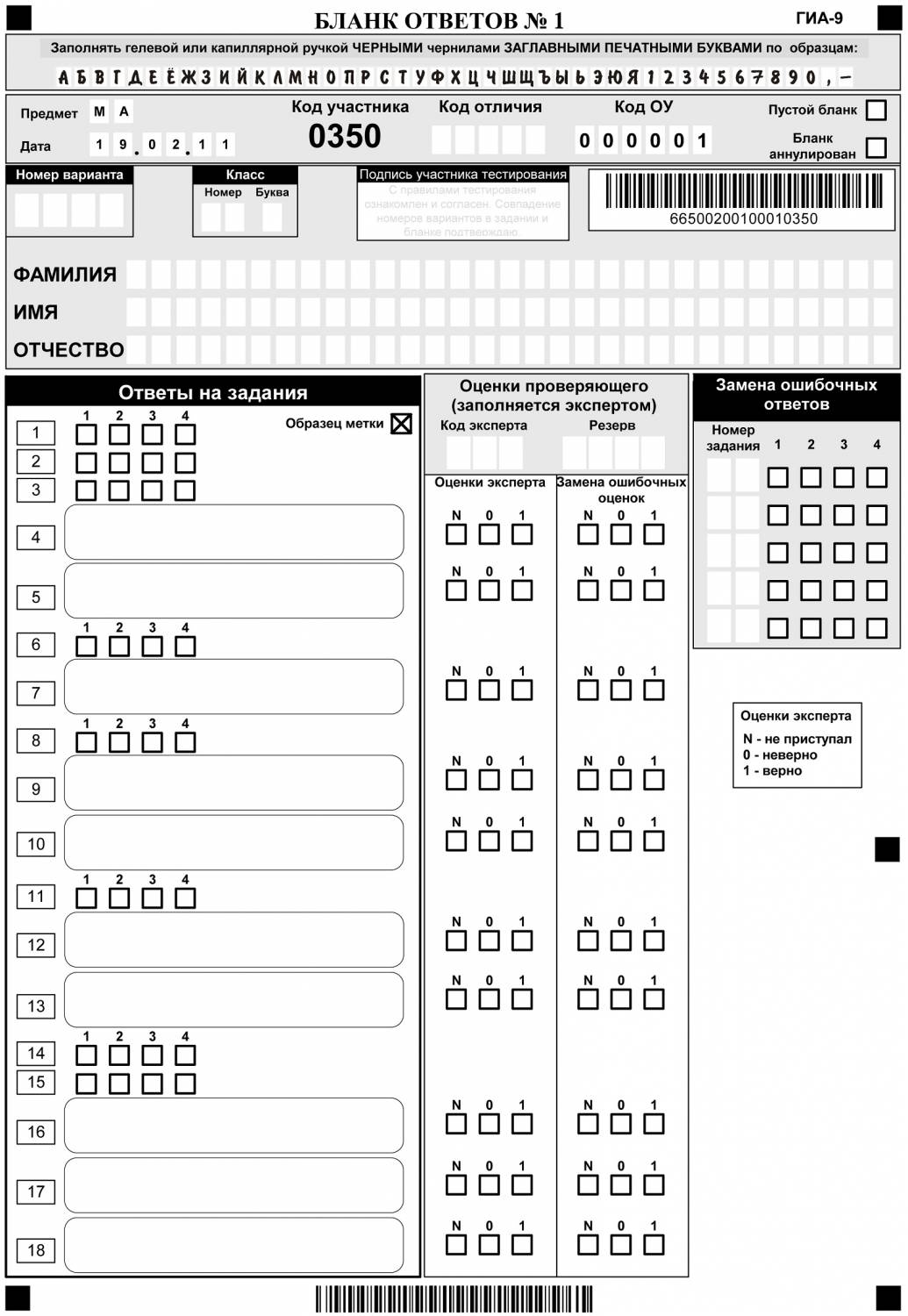 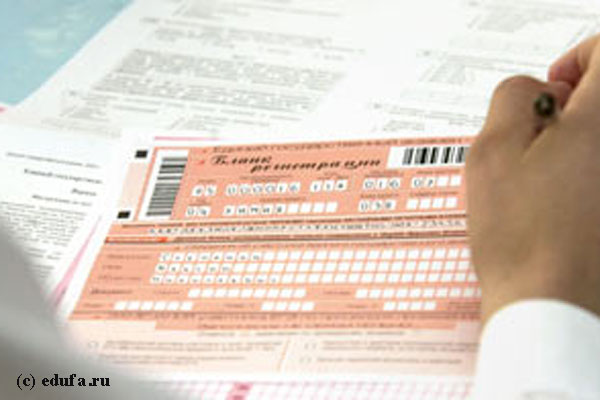 Задания второй части требуют полной записи ответа.
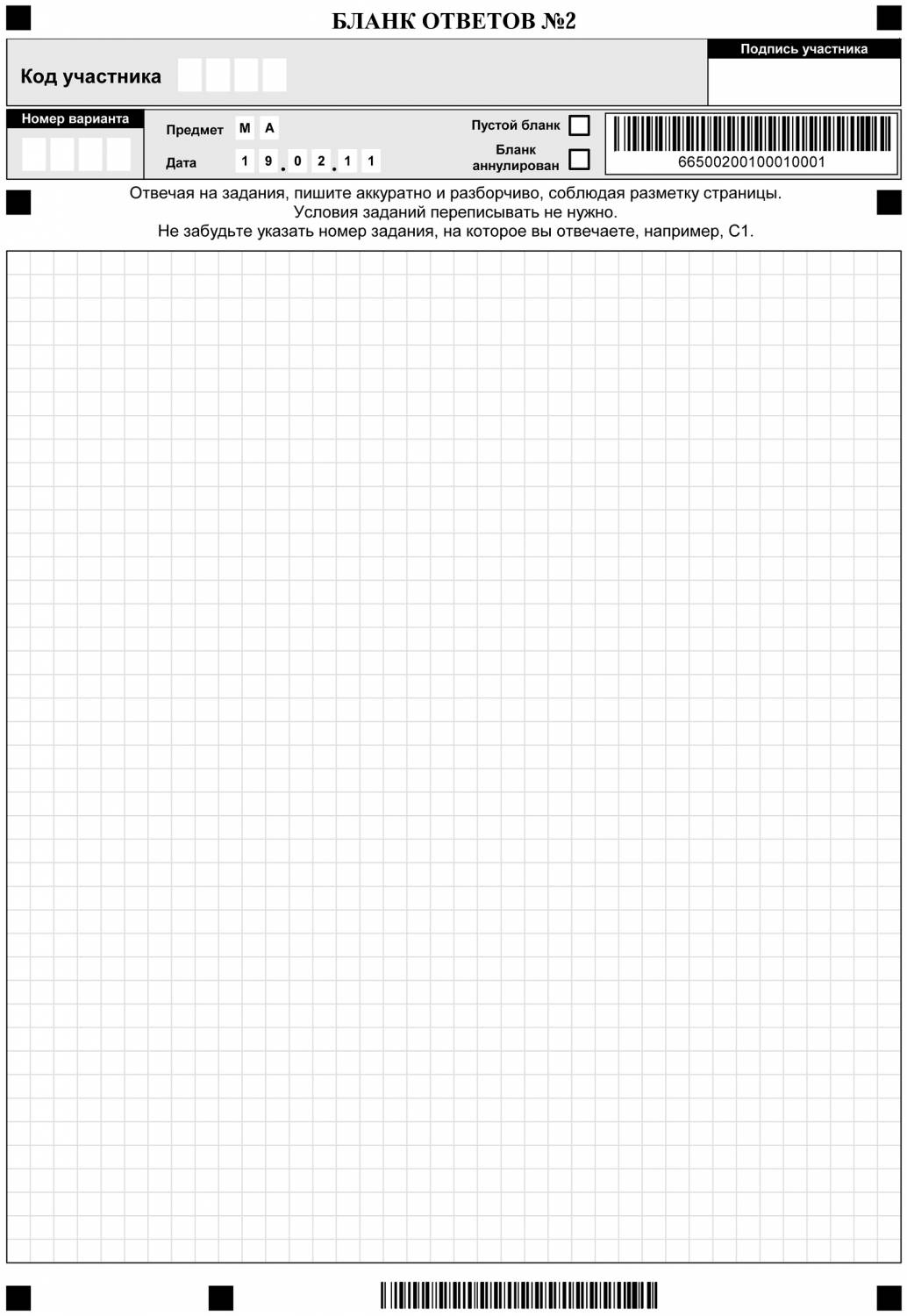 Как оценивается работа?
Проверку экзаменационных работ осуществляют специалисты
 по математике – члены региональных и муниципальных экзаменационных комиссий по математике.

Оценка части 1

Правильное выполнение каждого задания оценивается 1 баллом. 
Задание считается выполненным верно, если указан номер верного ответа (в заданиях с выбором ответа), или вписан верный ответ (в заданиях с кратким ответом), или правильно соотнесены объекты двух множеств и записана соответствующая последовательность цифр (в заданиях на установление соответствия). 

В случае, если ответ неверный или отсутствует, выставляется 0 баллов.

Максимальное количество баллов за выполнение заданий первой части
работы – 18.
Оценка части 2

          Задание считается выполненным верно, если учащийся выбрал
правильный путь решения, из письменной записи решения понятен ход его рассуждений, получен верный ответ. В этом случае ему выставляется полный балл, соответствующий данному заданию. 

Если в решении допущена ошибка, не носящая принципиального характера и не влияющая на общую правильность хода решения, то учащемуся засчитывается балл на 1 меньше указанного.


Максимальное количество баллов за вторую часть работы – 16.


Максимальный балл за выполнение экзаменационной работы – 34.
В 2012 г. минимальное пороговое значение рекомендовано установить на уровне баллов. При этом  оценка знаний выпускника по предмету будет выставляться из расчета:
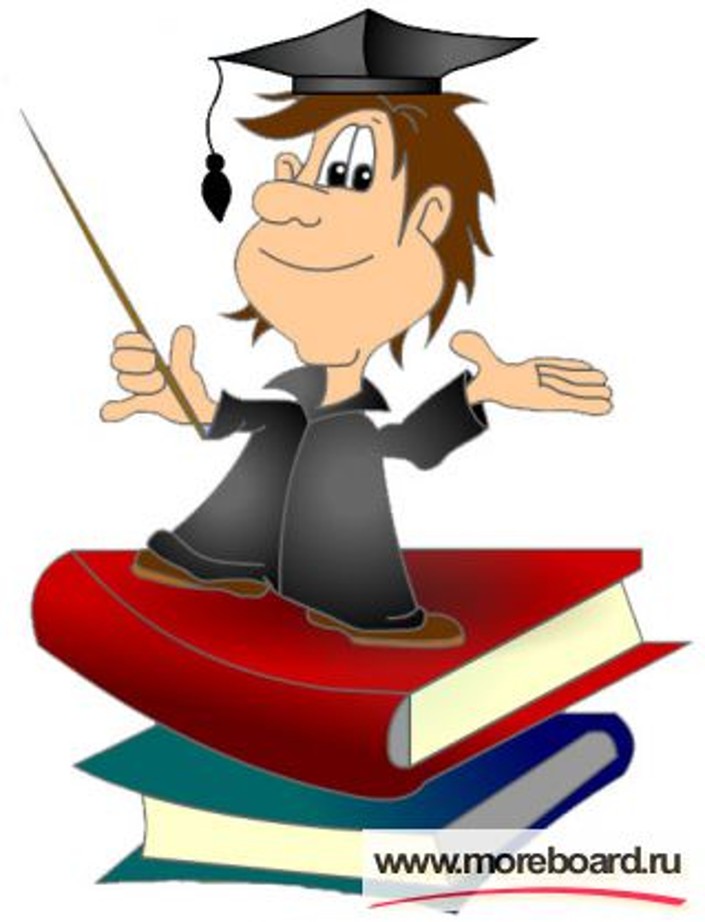 от 8 до 15 баллов  
  УДОВЛЕТВОРИТЕЛЬНО

    от 16 до 19 баллов  
         ХОРОШО 

    от 20 до 34 баллов                              
         ОТЛИЧНО
Какие изменения внесены в процедуру 
экзамена в 2012 году?
1. Ключевое отличие экзаменационной работы 2012 г. от модели предыдущих лет заключается в том, что в контрольно-измерительных материалах присутствуют задания из всех разделов математики, изучаемых в рамках основной средней школы  - арифметики, алгебры, геометрии, теории вероятностей и статистики.

2. Также планируется внести следующие изменения в процедуру проведения экзамена: 
  не ограничивать время выполнения заданий первой части работы;
  минимальный балл для получения удовлетворительной отметки может быть набран не только за счет выполнения заданий первой части.
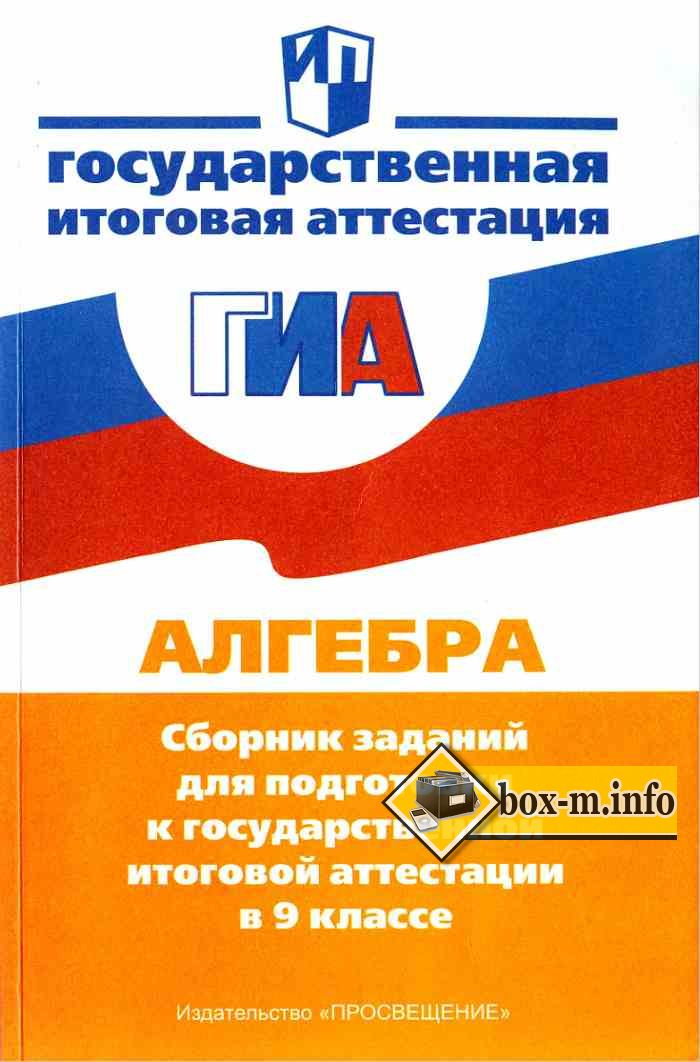 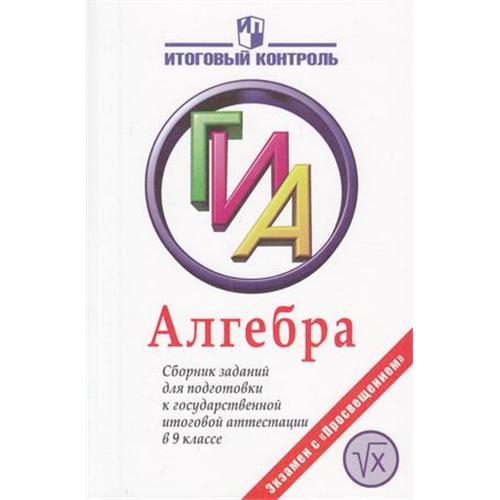 Для подготовки к экзамену следует использовать
Сборники, рекомендованные Федеральным Институтом
Педагогических измерений
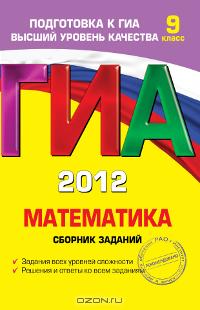 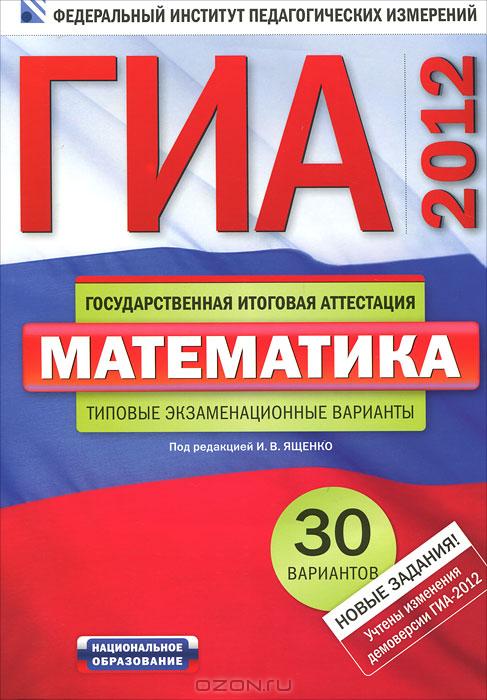 Использованы ресурсы: 
 http://fipi.ru/
картинки:
http://cdn.gottabemobile.com/wp-content/uploads/2009/08/school-books-apple.jpg
http://cs11021.vkontakte.ru/u8026441/124440995/x_a4a260fd.jpg
http://www.belbur.okis.ru/file/belbur/matematika_9.jpg
http://www.ircenter.ru/files/products/pics/115646/fullsize/60966.jpg
http://omskgazeta.ru/upload/VO-Nedela/vo_150602.jpg
http://img12.nnm.ru/5/d/e/2/5/01a0ea83e354eb71a8f311ac210.jpg
http://angarskschool21.ucoz.ru/gia/_2.jpg
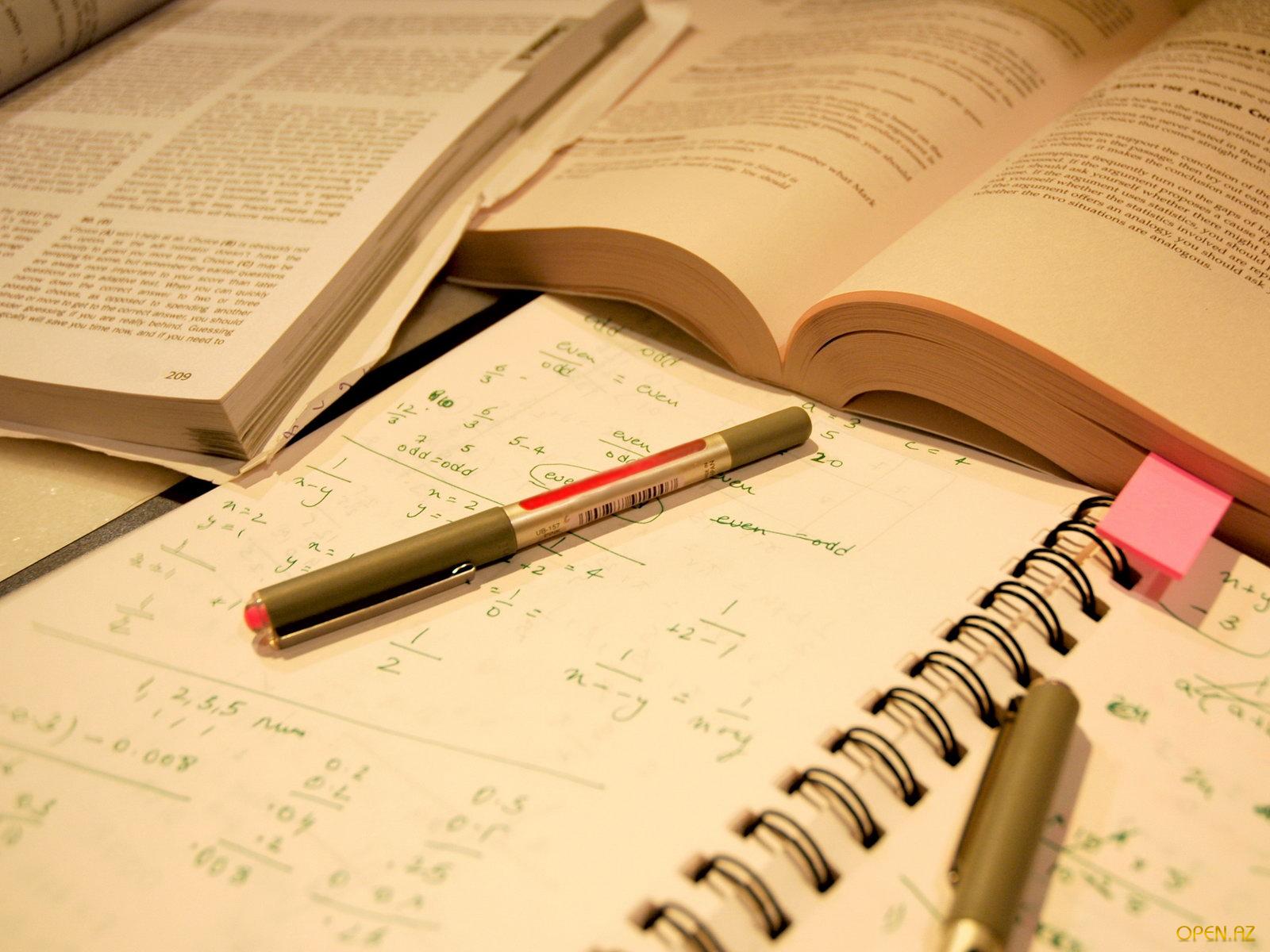 Желаем 
удачной
 сдачи 
экзамена!